Python
Soubory, internet a všehochuť
Opakování - čtení kódu
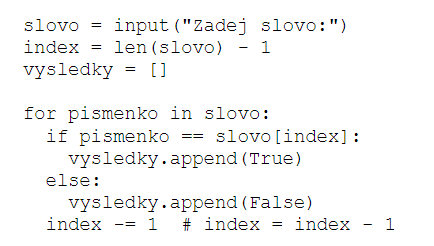 slovo = input("Zadej slovo:")
index = len(slovo) - 1 
vysledky = []

for pismenko in slovo: 
  if pismenko == slovo[index]:
    vysledky.append(True)
  else: 
    vysledky.append(False)
  index -= 1  # index = index - 1

if False in vysledky:
  print("Není palindrom.")
else:
  print("Je palindrom.")
Práce se soubory
https://www.snake.name/wp-content/uploads/2024/05/porodnice.csv
^ s tímto souborem budeme pracovat
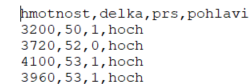 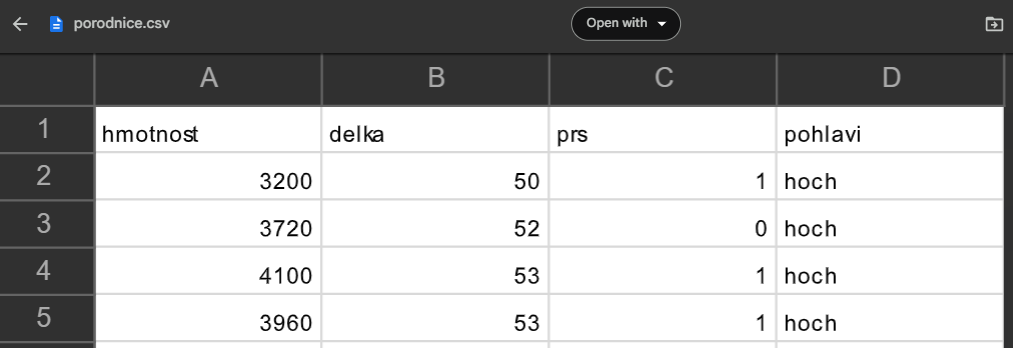 Regulární výrazy
https://docs.google.com/presentation/d/1le-heHfzbU3jLeQXfQmbKKyP5jbB_W719UJAt4HE6to/edit?usp=sharing
JSON
{"name":"John", "age":30, "car":null}


{
"name":"John",
"age":30,
"cars":["Ford", "BMW", "Fiat"]
}
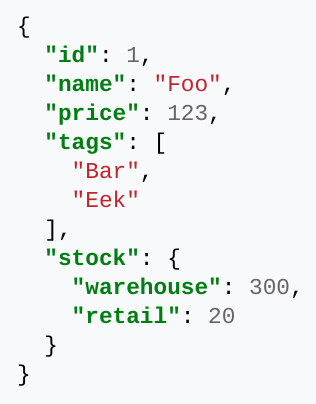 JSON v Pythonu
>>> import json
>>> data1 = {
        "name": "Foo Bar",
        "age": 78,
        "friends": ["Jane","John"],
        "balance": 345.80,
        "other_names":("Doe","Joe"),
        "active":True,
        "spouse":None
    }
>>> json.dumps(data, sort_keys=True, indent=4)

>>> data2 = json.loads('{ "active": true, "age": 78}')

(de)serialisation: json, ujson, simplejson
https://samples.openweathermap.org/data/2.5/weather?q=Brnok&appid=b6907d289e10d714a6e88b30761fae22
http://jsonviewer.stack.hu/
Například https://mapa.idsjmk.cz/ (public API, not intended to be reused)

Nebo https://documenter.getpostman.com/view/3802128/2s93sZ5YeU (commercial API)

Úkoly
napište program, který vypíšečíslo linky nejbližší šaliny
které autobusy v Brně jedou právě větší rychlostí než 40 km/h?
API processing
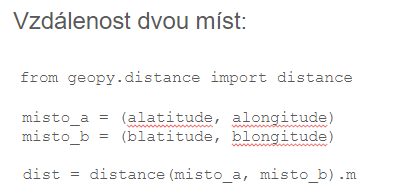